Реализация личностно ориентированного подхода посредством технологии модульного обучения
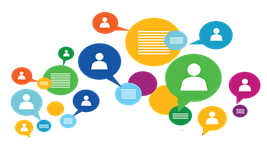 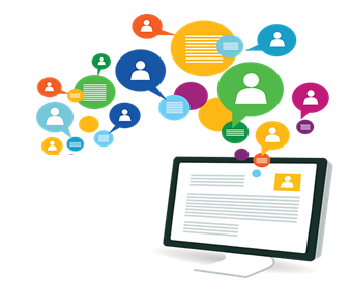 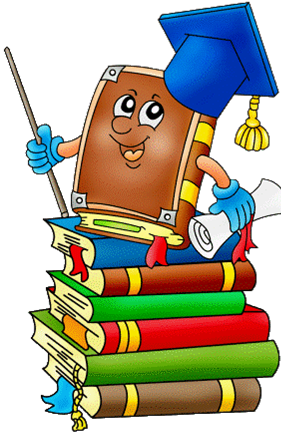 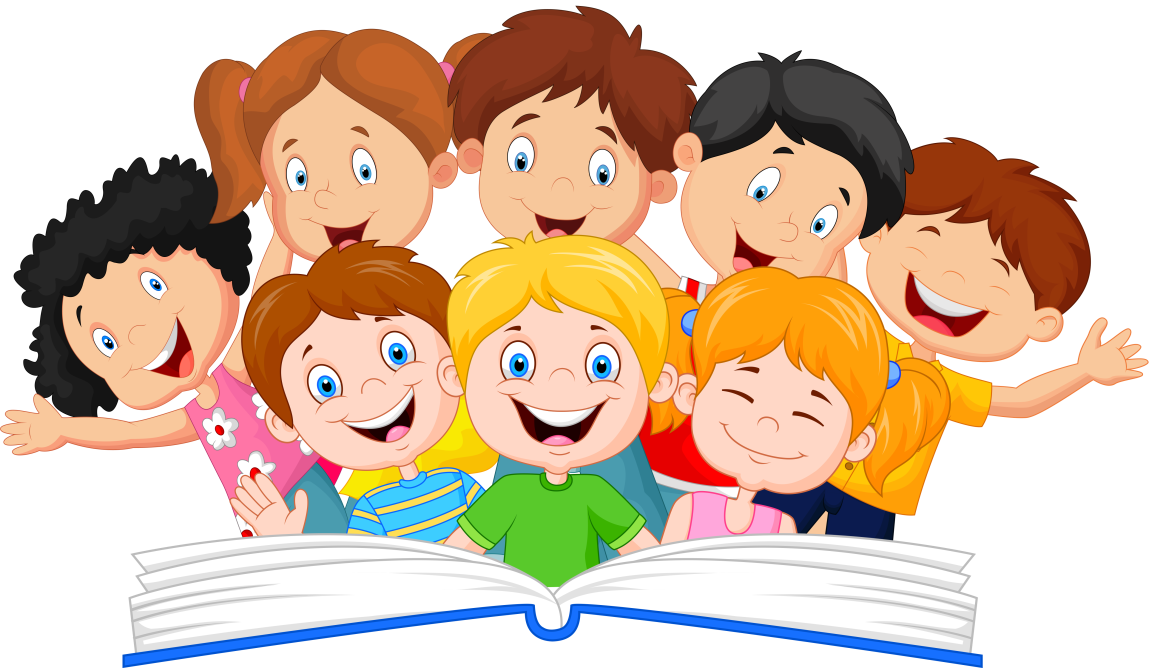 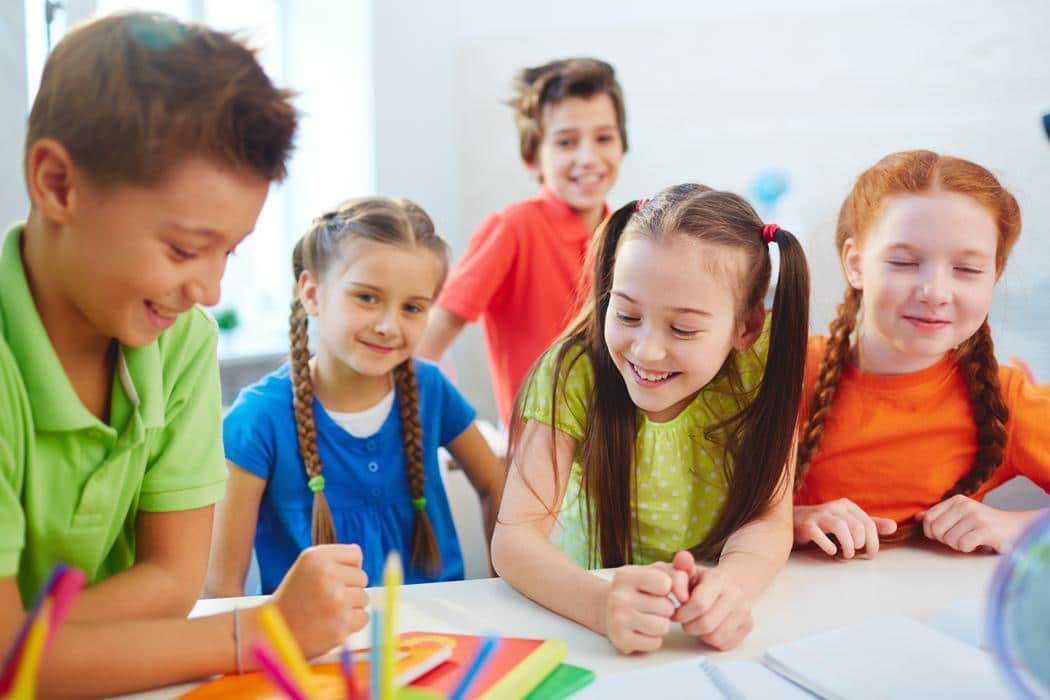 я
Сегодня обществу нужны активные, мобильные личности, умеющие делать выбор, решать проблемы, ставить цели, планировать и организовывать их достижение, работать в команде, оценивать полученные результаты. Этими компетенциями учащиеся овладевают на учебных занятиях, построенных на основе принципов личностно ориентированного обучения. Личностно ориентированное обучение может реализовываться посредством различных образовательных технологий.
МОДУЛЬНОЕ ОБУЧЕНИЕ — способ организации учебного процесса на основе блочно-модульного представления учебной информации.
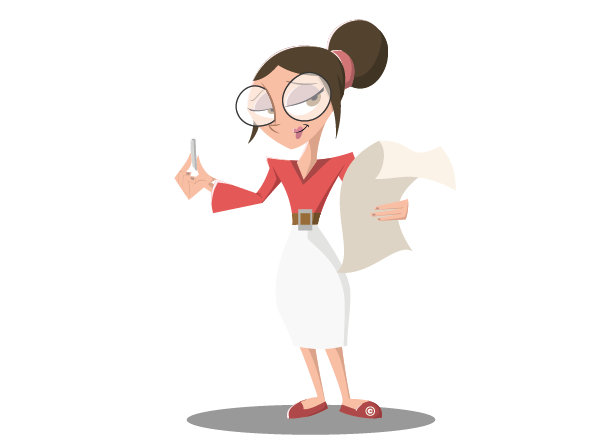 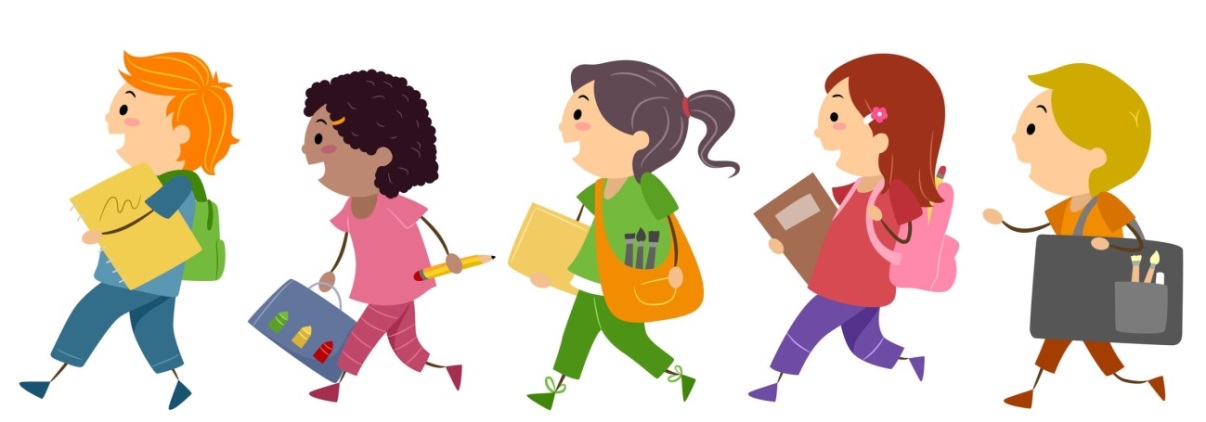 ОСНОВНАЯ ЦЕЛЬ — создание условий для усвоения учебного материала учащимися с учетом их индивидуальных особенностей.
Модель личностно ориентированного бучения
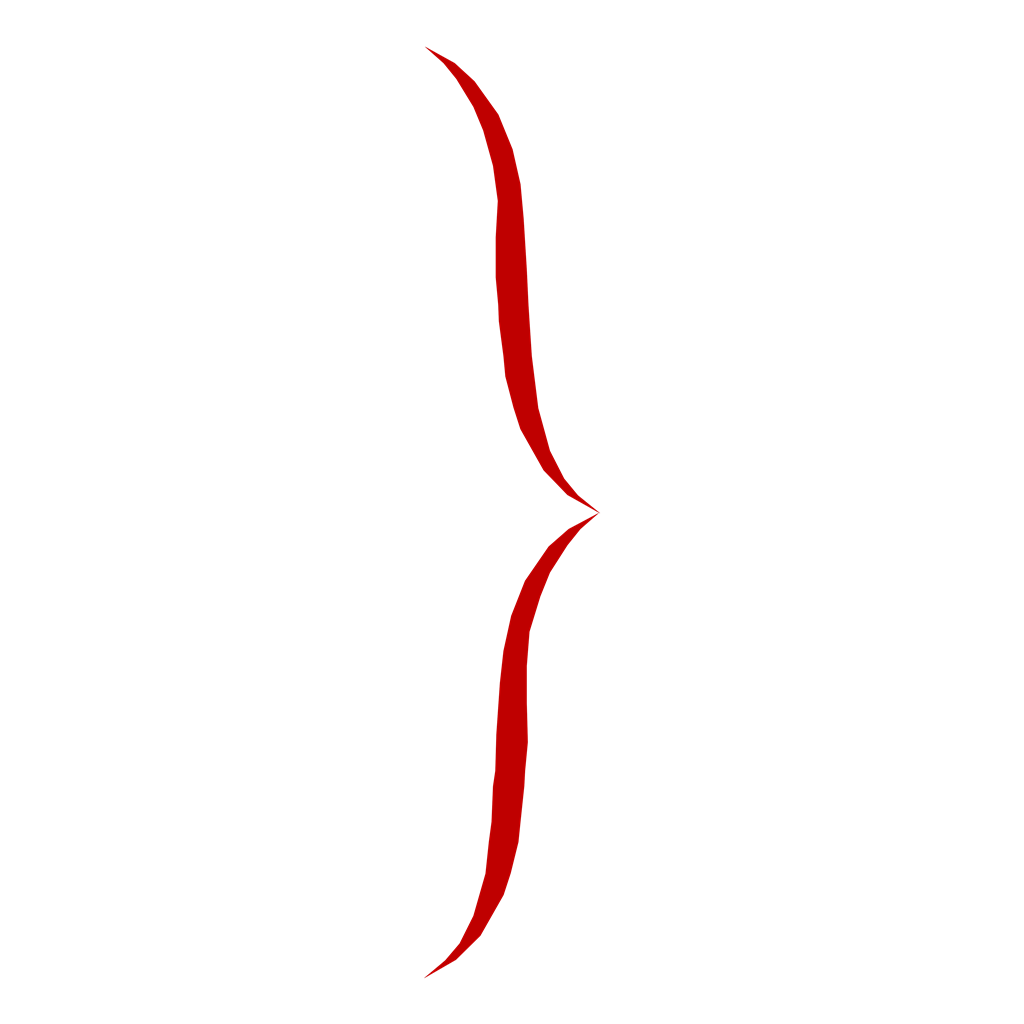 УЧАЩИЙСЯ
УЧИТЕЛЬ
выполняет конкретные задания
осуществляет наблюдение за учением, организовывает, консультирует, контролирует
педагогическая технология, направленная на  развитие у учащихся самостоятельности, умений осуществлять самоуправление процессом обучения
Модульное обучение
ПРИНЦИП   ДЕЯТЕЛЬНОСТИ
учебное содержание становится предметом активных системных действий учащегося
РАЗВИВАЮЩЕЕ ОБУЧЕНИЕ
дифференциация содержания; организация различных форм  учебной деятельности
ПРОГРАММИРОВАННОЕ ОБУЧЕНИЕ
достижение наилучшего результата с наименьшей затратой сил, времени и средств
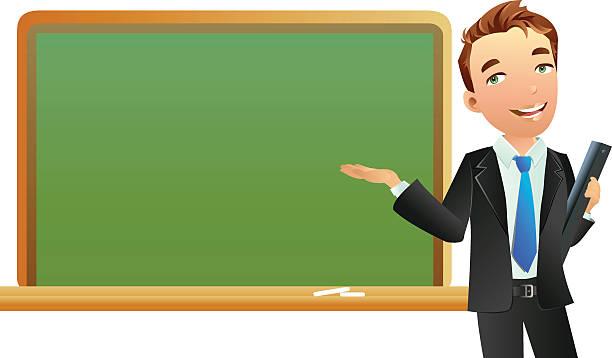 МОДУЛЬНАЯ ПРОГРАММА – совокупность модулей по теме или разделу.
может вносить корректировки в структуру модуля и его содержание
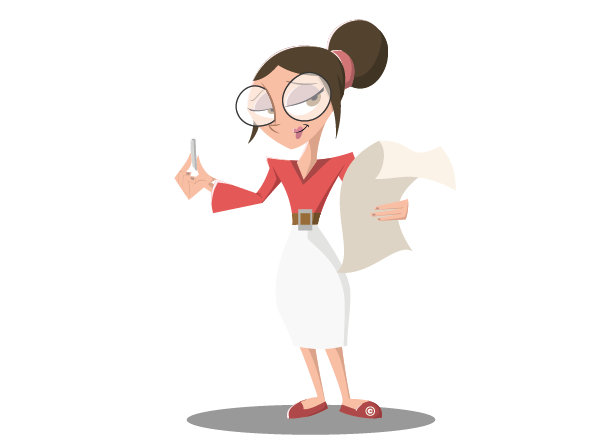 выстраивать систему целей и контроля в зависимости от своего личного методического багажа, уровня подготовки детей, режима работы
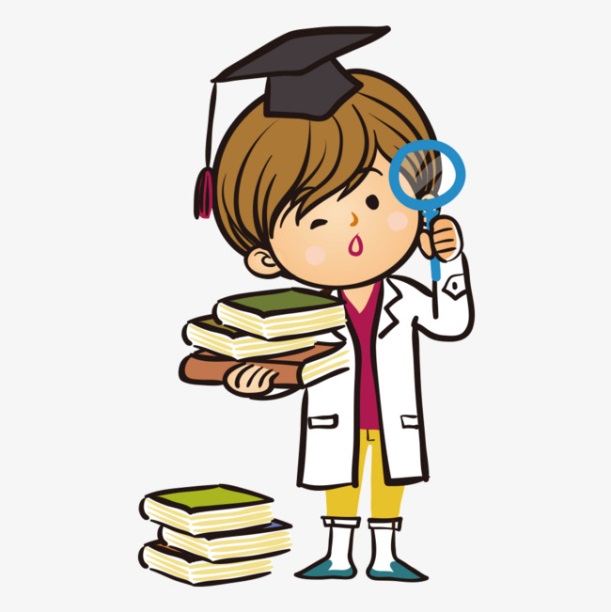 возможность учиться в своём темпе
иметь выбор содержания и способов освоения учебного материала
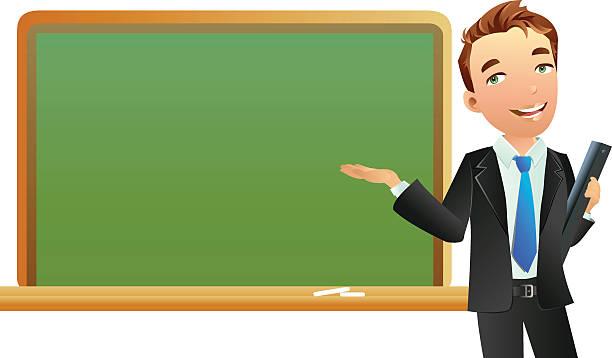 МОДУЛЬ — информационный блок, в который входит план действий учащегося, содержание учебного материала и руководство по его усвоению.
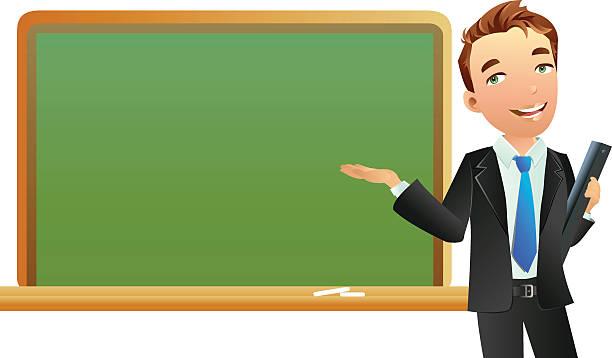 УЧЕБНЫЙ ЭЛЕМЕНТ – структурный элемент модуля, имеющий свою цель, соответствующее задание, указание по его выполнению.
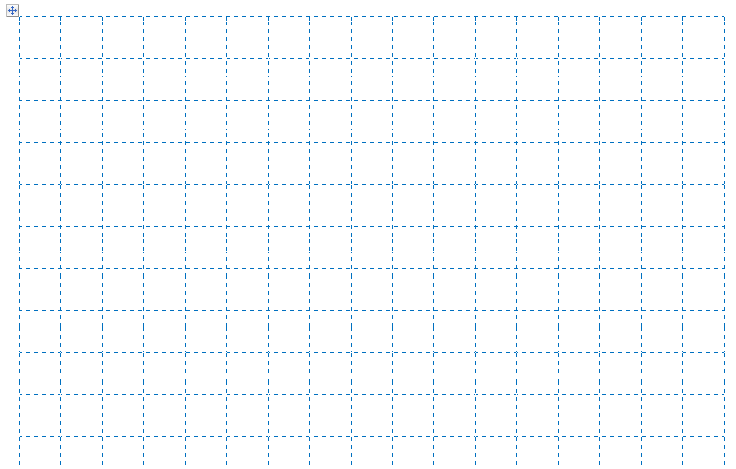 МОДУЛЬНАЯ ПРОГРАММА:
	МОДУЛЬ 1
		Учебный элемент 1
		Учебный элемент 2
		Учебный элемент n 
	МОДУЛЬ n 		
		Учебный элемент 1
		Учебный элемент 2
		Учебный элемент n
Построение модульных программ
при отборе содержания ориентируются на цель (для чего необходимо выполнить конкретный пункт плана)
Принцип предметного подхода
Принцип фундаментальности учебного материала
в модуле особое внимание уделяется фундаментальным знаниям
обучение строится по отдельным функциональным узлам – модулям; каждый модуль представляет собой тему отдельного урока
Принцип модульности
входной, текущий и обобщающий контроль
Принцип реализации обратной связи
Принцип разносторонности получения информации
учебный материал может быть получен из учебника, могут использоваться ТСО, предложен алгоритм
Оформление модуля
Тема урока: Линейное уравнение  с одной переменной (7 класс)
НОМЕР УЧЕБНОГО ЭЛЕМЕНТА
УЧЕБНЫЙ МАТЕРИАЛ С УКАЗАНИЕМ ЗАДАНИЙ
ИНСТРУКЦИИ
УЭ-О
(1 мин)
Цель: 
усвоить определение уравнения с одной переменной; 
научиться решать уравнения с одной переменной.
в парах




не оценивается

2 балла
УЭ-1

Актуализация знаний 

(до 5 мин)
Алгоритм составления модуля
1
Разбивка учебного содержания на отдельные логически завершенные учебные элементы (УЭ) и определение цели каждого из них:
УЭ-0 – определяет интегрирующую цель по достижению результатов обучения.
УЭ-1 – включает задания по выявлению уровня исходных знаний по теме: задания по овладению новым материалом.
УЭ-n – включает выходной контроль знаний, подведение итогов, выбор д/з, рефлексию.
7
Определение места модульного урока в теме.
2
Формулировка темы урока.
Определение и формулировка цели урока и конечных результатов обучения.
3
4
Подбор необходимого фактического материала.
Отбор методов и форм преподавания и контроля.
5
8
Составление модуля данного урока.
Подготовка необходимого количества копий текста урока.
Определение способов учебной деятельности учащихся.
6
9
Показатели «грамотно» составленного модуля
четко сформулированные цели;
соответствие учебного материала поставленным целям;
постепенное усложнение заданий; 
каждый модуль  должен заставлять учащихся отвечать на вопросы: зачем, для чего, как это сделать, где и как применить полученные знания и умения;
на всех этапах учитель выступает как организатор и руководитель процесса, а учащийся работает с заданиями, выполнение которых приводит к заранее определенной структуре знаний, умений и навыков.
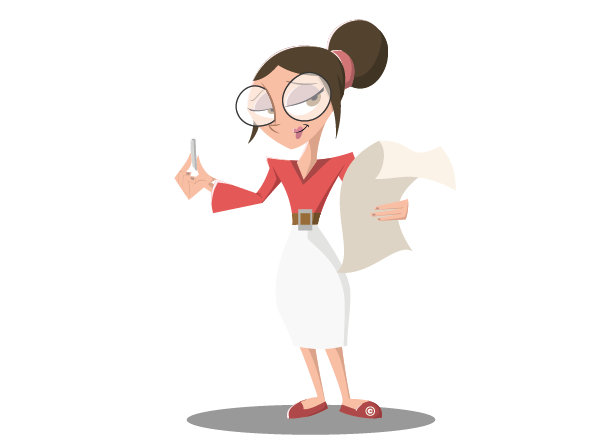 Правила составления модуля к уроку
1) Для составления модульной программы по изучению конкретной темы целесообразно воспользоваться примерным календарно-тематическим планированием: один модуль – один урок.

2) Формулируем цели:
 – общую для всей темы;
 – конкретную для каждого модуля;
 – «узкую» для каждого учебного элемента внутри модуля.  

3) Планируем входной контроль умений учащихся (определение уровня их готовности к дальнейшей работе). 

4) Подбираем  учебный материал для каждого учебного элемента модуля.
Правила составления модуля к уроку
5) Определяем методы и формы изучения материала для каждого учебного элемента модуля.

6) Планируем текущий и промежуточный контроль в конце каждого  учебного  элемента (взаимоконтроль,  сравнение  с образцами и т.д.) Цель промежуточного контроля – своевременно выявить уровень пробелов в усвоении материала и устранить их.

7) После завершения работы с модулем осуществляется выходной контроль. Цель – выявить уровень усвоения материала с последующей доработкой.

8) Планируем проведение рефлексии и дифференцированное домашнее задание.
Правила составления модуля к уроку
эффективная  форма усвоения учебного содержания
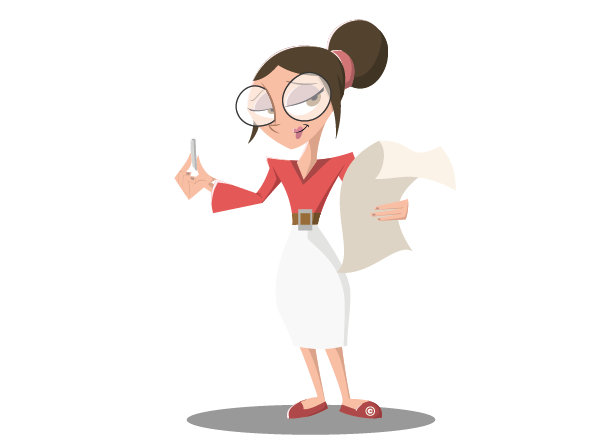 Роль учителя:
 – управление процессом обучения;
– консультирование, помощь и поддержка учащихся.
комфортные  условия работы: индивидуально, парами, в группах постоянного и переменного состава
указание время, затраченного на выполнение задания позволит увидеть затруднения
Преимущества технологии модульного обучения
эффективная  форма усвоения учебного содержания
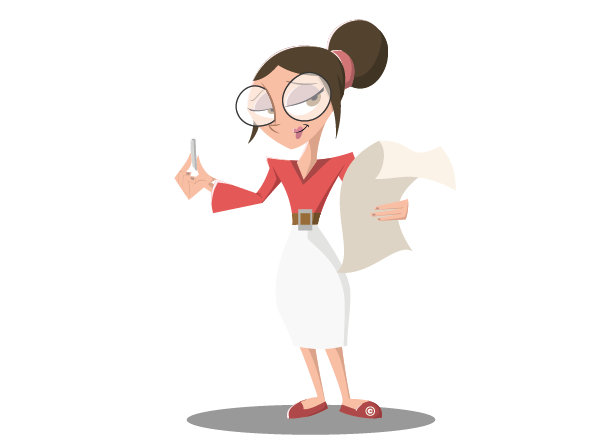 Роль учителя:
 – управление процессом обучения;
– консультирование, помощь и поддержка учащихся.
комфортные  условия работы: индивидуально, парами, в группах постоянного и переменного состава
указание время, затраченного на выполнение задания позволит увидеть затруднения
Преимущества технологии модульного обучения
создает надежную основу для индивидуальной и групповой работы учащихся;
приносит до 30% экономии учебного времени без ущерба для полноты и глубины изучаемого материала;
достигается гибкость и мобильность в формировании знаний и умений обучающихся, развивается их творческое и критическое мышление.
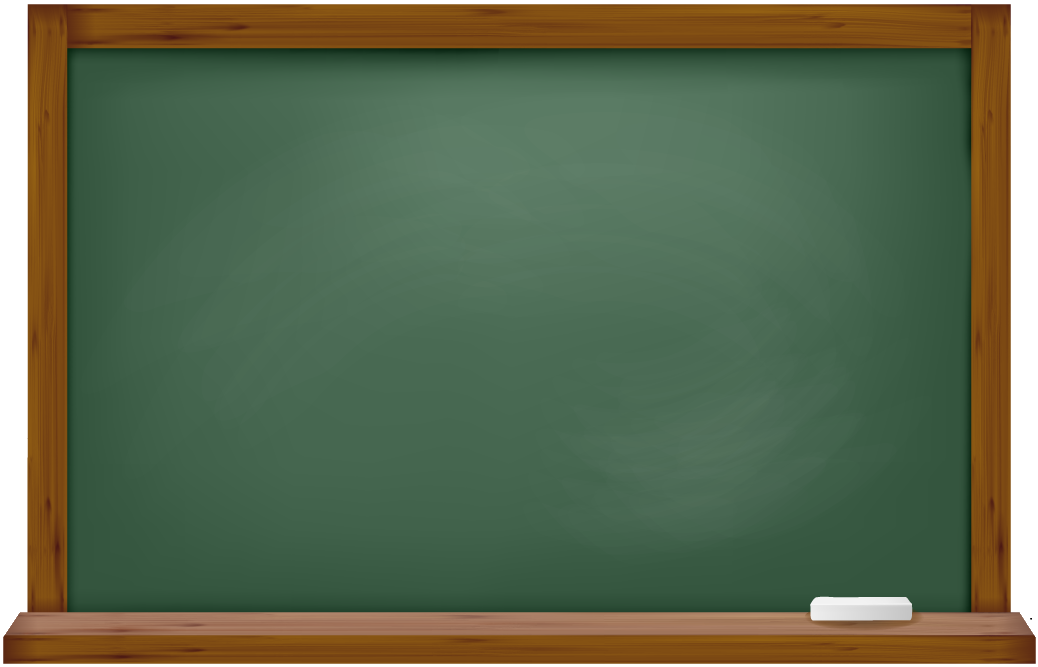 МОДУЛЬ 1.
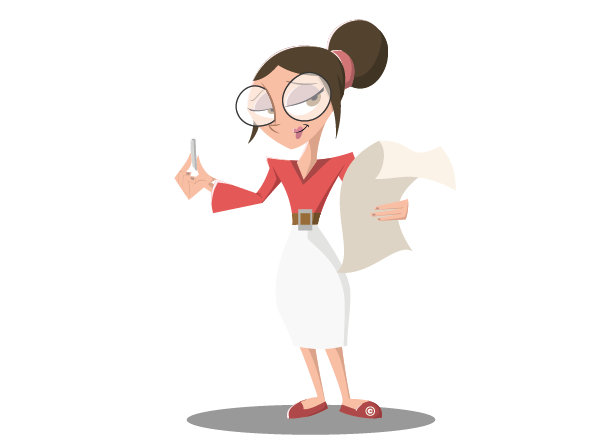 Преимущества технологии модульного обучения
ДЛЯ УЧАЩИХСЯ
точно знают, что они должны усвоить, в каком объеме и что должны уметь после изучения модуля;

могут самостоятельно планировать свое время, эффективно использовать свои способности;

учебный процесс сконцентрирован на учащемся, а не на учителе.
Преимущества технологии модульного обучения
ДЛЯ УЧИТЕЛЯ
имеет возможность концентрировать свое внимание на индивидуальных проблемах учащихся;

своевременно видит проблемы в обучении и может их исправить;

выполняет творческую работу, заключающуюся в стимулировании мышления учащихся, активизации их внимания, мышления и памяти, активизации нужных реакций, оказании всевозможной помощи учащимся.
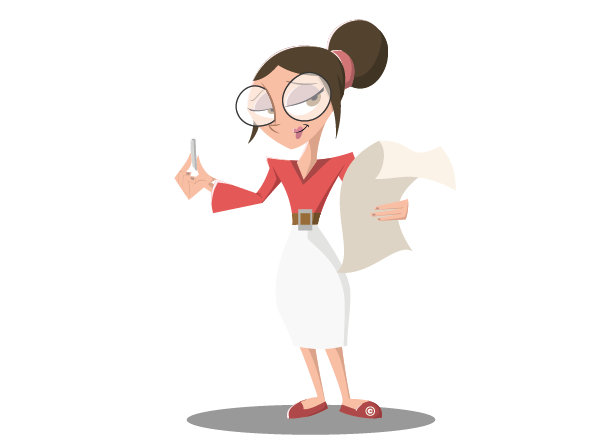 Трудноститехнологии модульного обучения
ДЛЯ УЧАЩИХСЯ
должны владеть самодисциплиной, чтобы добиваться поставленных целей;

должны выполнять большой объем самостоятельной работы в рамках установленного времени;

несут ответственность за свое обучение.
Трудноститехнологии модульного обучения
ДЛЯ УЧИТЕЛЯ
необходимо отказаться от центральной роли в учебном процессе и стать помощником учащегося  в достижении целей;

необходимо изменить структуру и стиль своей работы для обеспечения активной, самостоятельной, целеустремленной и результативной работы каждого учащегося.
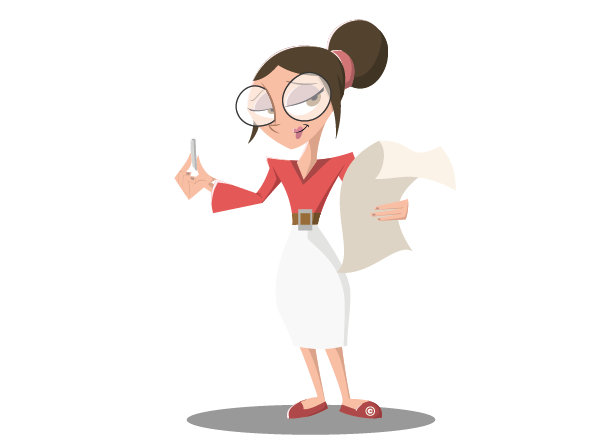 развитие самостоятельности и активности учащихся
эффективное управление учебной деятельностью учащихся
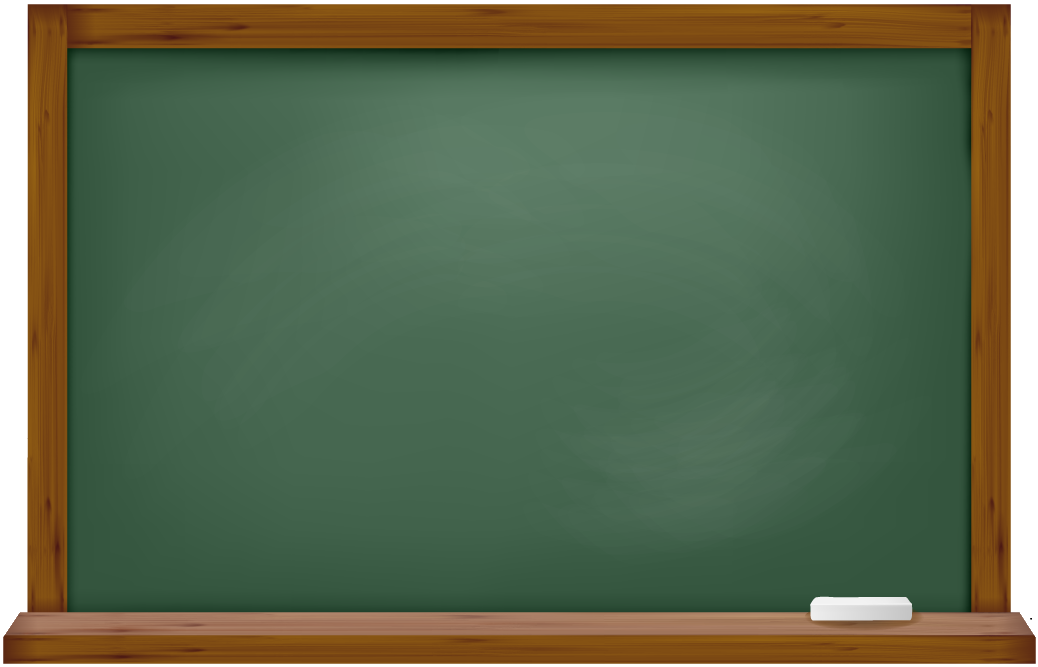 МОДУЛЬ 1.
развитие познавательного интереса
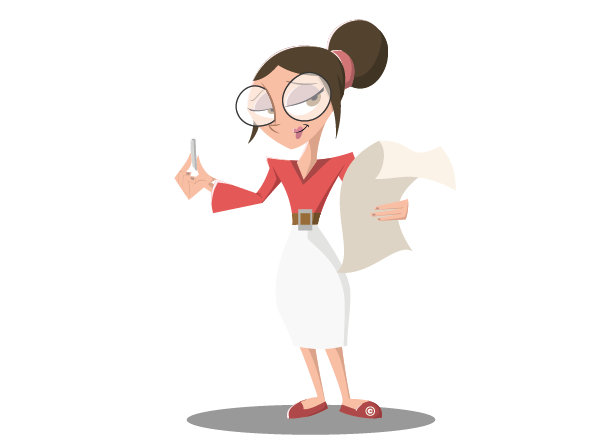 проведение деятельностного урока
возможность саморазвития 
и самореализации
профессиональный рост
высокая оценка своей деятельности
Условия применения модульной технологии
достаточная подготовка учителя, его желание осваивать новые технологии обучения;
готовность    учащихся    к    выполнению    самостоятельной    учебно-познавательной деятельности, сформированность у них минимума знаний и общих учебных умений;
 возможность тиражирования модулей, так как каждый ученик должен быть обеспечен программой действий.
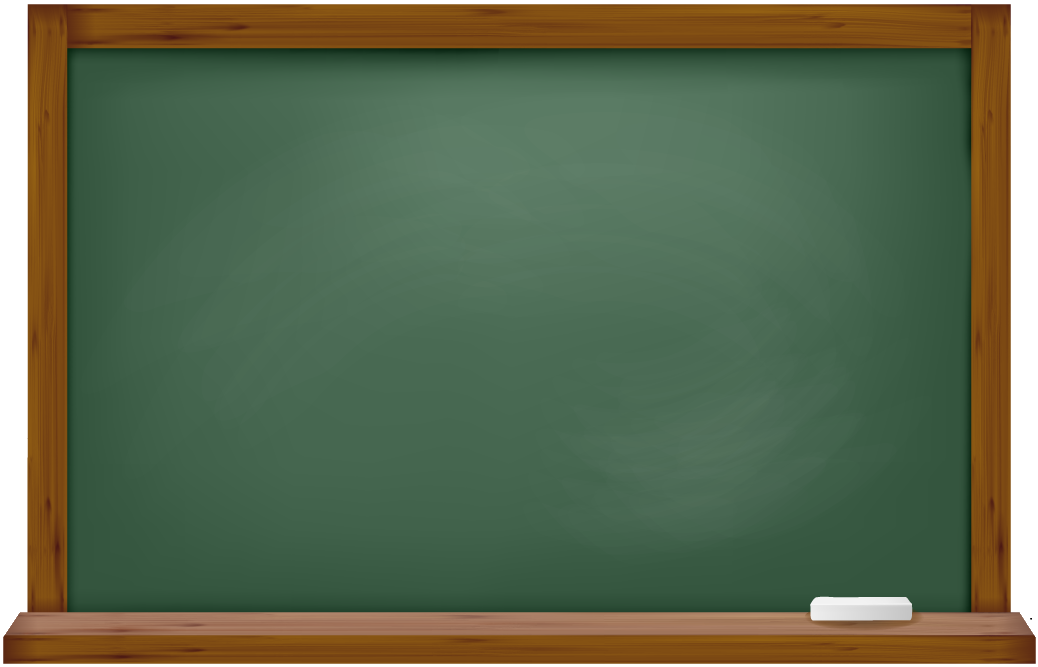 МОДУЛЬ 1.
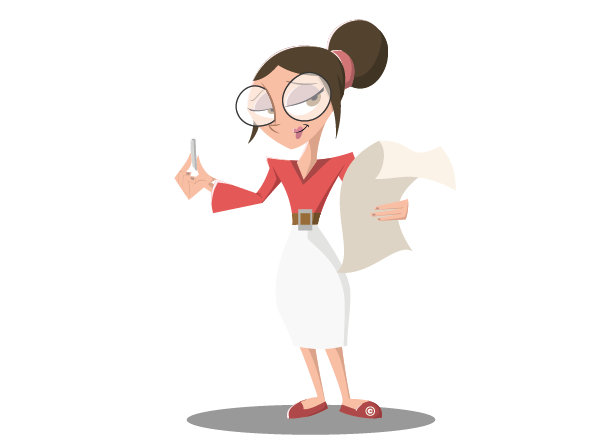 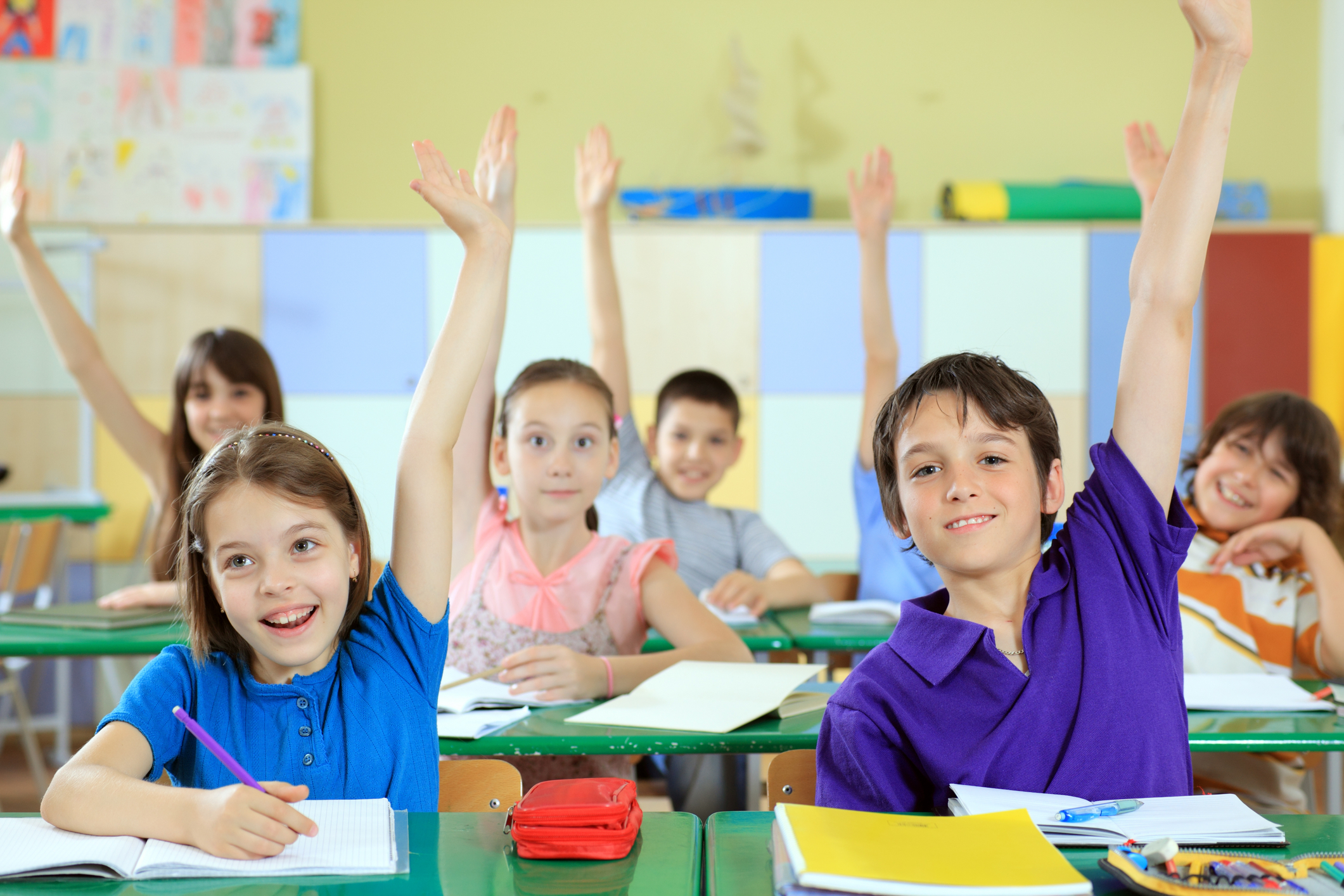 я
Модульная технология требует от учителя большой предварительной работы, от ученика - напряженного труда. Только тогда она дает положительные результаты, повышение уровня знаний и умений учащихся, так же способствует формированию их личностных качеств.